The Future of Health Information Systems
HITC2014 Keynote
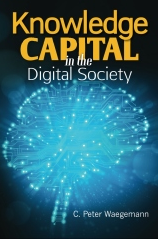 C. Peter Waegemann
Thought leader, Visionary, HIT Expert
Past Chair, mHealth Initiative
Past Chair, ANSI HISB (National Standards Coordination)
Past CEO, Medical Records Institute
Cited as one of the 20 selected people “who make US healthcare better” (HealthLeader magazine)
… and Healthcare
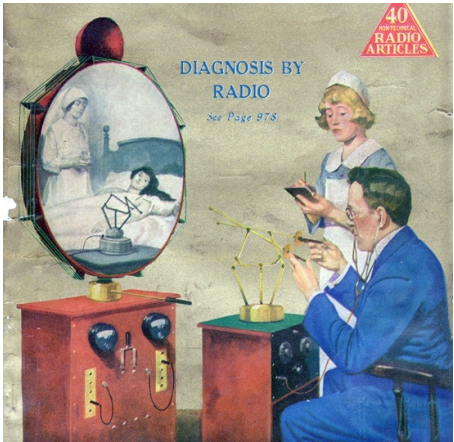 Forecasting the Future in HITC:The vision may be right but the technologies change.Will it take another 100 years to realize how healthcare must change in the digital society?
How Telemedicine was envisioned 100 years ago
© C. Peter Waegemann
We live through an historic intersection:  The Emerging Digital Society
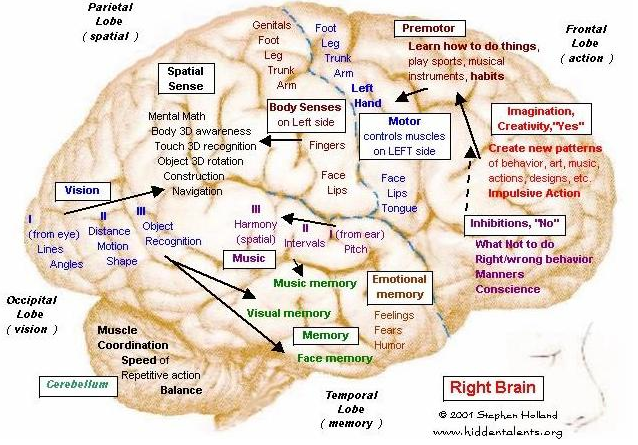 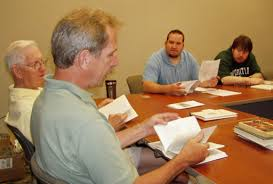 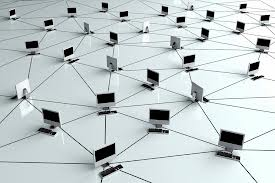 Wealth of knowledge changes communication and social behavior

Economy
Banking
Education
Science
Knowledge is not brain-centric anymore. Knowledge is system-centric.
This means that no doctor can rely on what (s)he learned decades ago.  The quality of care depends how your doctor manages the information system.
© C. Peter Waegemann
What Does This Mean For Healthcare?
Internet
New digital devices and apps will improve decision making
Patients will be researching health issues the same way as consumers research product/service information

Digital Communication with patients and colleagues

New apps will replace the doctor’s intuition
Physician’ skills will depend increasingly on their way to research/manage information/communicate
Quality of care will be more closely monitored
Communication
New Software
© C. Peter Waegemann
Automation Will Reach Healthcare
Factories will be run by machines
Very few people will be needed in offices

In Healthcare:
Patients will check themselves from home into hospitals 
Robots do more and more surgery
Apps will guide the care process
Many healthcare tasks will be automated
Patient identification, interoperability, and privacy will finally be solved
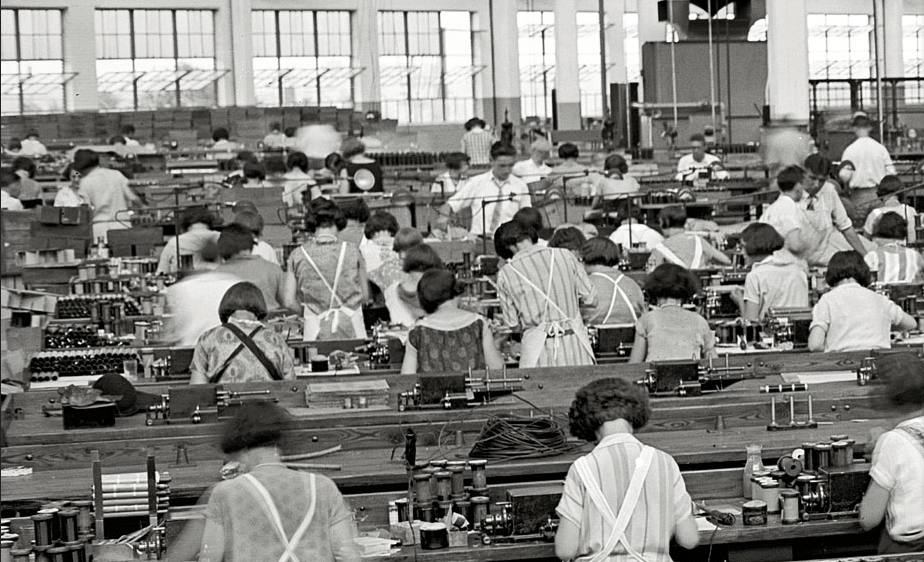 © C. Peter Waegemann
21st Century Medicine
Nanotechnologie
Medical Devices
BioTech
Genetics
Neuromodulation
Personalized Medications
Electric underwear to fight bed sores
I Immune system improvement with articial lymph nodes
Anti-Bleeding Gel
Magnetic Levitation
Speech restorer
Artificial Cell Mimicry
HITC
Artificial nerve generator
Artificial Brain Cell Creation
Muscle stimulator
Pollen vaccines
Smart pill
Cancer spit test
Printed bones and other body parts
Decay-fighting microbes
Smart contact lens
Human powered equipment
Absorbable heart stent
Asthma sensors
DNA building block developments
Artificial self-powered limbs
Stabilizing insoles to avoid falls
Liver scanner
The Promise of HITC
HITC will be at the center of the health delivery service
Communication
Cost reduction
Patient participation
Connected Health
End to clinical silos!
Personalized Health
Participatory Health
Financially responsible healthcare
Non-episodic Health: Continuous Health (24x7) Observations of Daily Living
Coordinated Healthcare
Healthcare beyond the Doctor’s knowledge
New doctors’ roles: Advisors, concierge medicine, etc.
All these concepts have been in the works for some time.  It is time to include all of them in a new approach.
© C. Peter Waegemann
Healthcare Systems Changes
Patients must become active participants in the healthcare process through digital technologies
Clinical and Financial Transparency: Transparent clinical processes and reduction of costs 
The examination and care process are moving to the ”virtual care space” between patient’s home, doctors’ offices, hospitals and clinics, as well as other fitness and health providers
The collective expertise of care and wellness providers must be brought to the care process
A system based on episodic or periodic evaluation must migrate to one that provides continuous assessment
© C. Peter Waegemann
HITC-driven Healthcare
Approx. 90% of treatment activity takes place during the encounter
Approx. 10% of treatment activities takes place during the encounter
Provider-centric
activities
Orchestrated healthcare: Every professional involved in a person’s health is playing a part just like every musician in an orchestra
Medical Knowledge
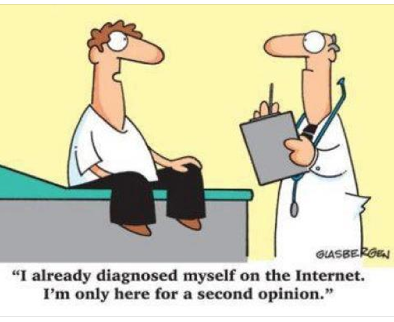 Over 70% of patients are getting clinical advice from the Internet
But the system should tell the provider what the patient learned on the Internet and from whom
The concept of patients advising each other has been very helpful and has great promise.
Shouldn’t the patient  be able to ask the doctor by email or text message? Or better: in a secure app?
© C. Peter Waegemann
What is needed for E-care Systems?
Algorithm Apps for diagnostic decision support: Holographic Input-home diagnostics-augmented reality-personal genomics-concept-based digital diagnostics
20
AI-based Diagnostic Support
Automatic financial systems: Real-time  financial transactions-cost estimates for providers and patients –”all-digital communication”
15
Electronic Streamlined Financial Functionalities
5
mHealth: Medical Knowledge Apps
Increased use of medical apps – optimized app management
5
Digital Communication with Patients
Laws-Data Protection-Financial- Professional
?
Health and Fitness Cooperation
Interdisciplinary care -professional Issues
10
Better Systems Documentation
Solving the current documentation riddle
10
Electronic Streamlined Administrative Functionalities
Online: appointments – registration - referrals and orders – administrative management tasks
© C. Peter Waegemann
00
= expected number of years until mainstream use may be achieved
Indexing
Sorting

Health Data Management
Correct
Coding
Dictation
Dictation
Direct Input
App Capture
Transfer
System Check
System Check
Transcription
SR/CLP
System Check
Coding
Coding
Coding
Coding
Easy
Proper Healthcare Documentation
Information Capture
Information Management
Goal: Change from storytelling to future automatic functional documentation
Documentation is the bottleneck of the healthcare process costing billions of dollars and causing many errors.  Solving this problem will be the key to future HITC.
Sorting, assembling, indexing, fact checking, dispersing data and solving discrepancies (particularly in coding).
VERY DIFFERENT FROM CURRENT HIM
Automatic fact checking
Hurdles
Professional and Legal
Patients
Technologies/Systems
Telemedicine Laws
Privacy Laws
Financial Changes

Customs and Habits

Financial Crisis

Documentation Issues
Patient Motivation and Education

Gamification of Health

User friendliness

Interoperability
New systems for providers with better functionalities and easier use

From EHR systems and MU to e-care functionalities

Open Digital Systems
Patient’s complete health history
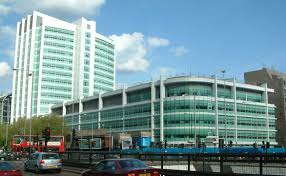 Medication history and communication with several pharmacy options
Hospital/Clinic
Appointment management and home check-in
Communication with hospitals and clinics
All communication in secure app mode: 
 No X12, HL7 or other outdated standards
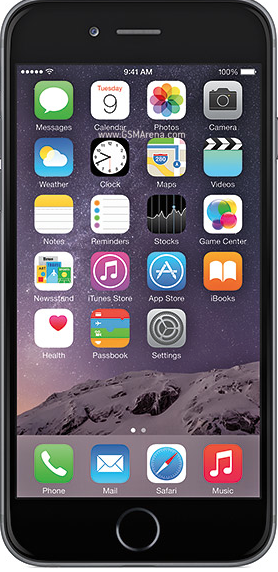 Preferred Health Info Resources
Payer/Insurance
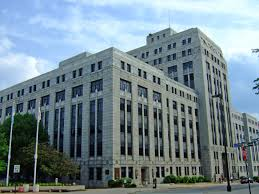 Apps:
 Capturing patient data at home
Fitness and wellness  (integrated)
Provider Management
Patient Identification, complete PHR and many other applications
Virtual visit app
This means:
ID
EHR
PHR
Communication
No standards work on
 patient ID systems 

as the device will be the ID with biometric Identification
New EHR strategies should replace  Exististing EHRs 
MU goals must be adjusted to the new infrastructure of discrete data and the new data ecosystem
The PHR must be integrated into the data ecosystem of a patient’s information base – note: a turn from previous efforts
New strategy:
 
 HIEs 

(less centralized communication hubs such as 
RHIOs, etc.)
Reduction of outdated messaging standards.
The revolution of HITC
HIS/Hospital and legacy systems have to be adjusted or replaced
Existing standards organizations from the 20th century do not fit well into this picture
Small companies and developers have to be integrated (think of 12 million Apple developers, for instance)
When this infrastructure is in place, there is lots of room for additional functionalities (apps)
In summary
Such a system could be implemented today
But in the US, legislation and stakeholder interests will make the transition difficult
It is likely that other countries will first reap the benefits of the HIT system of the future
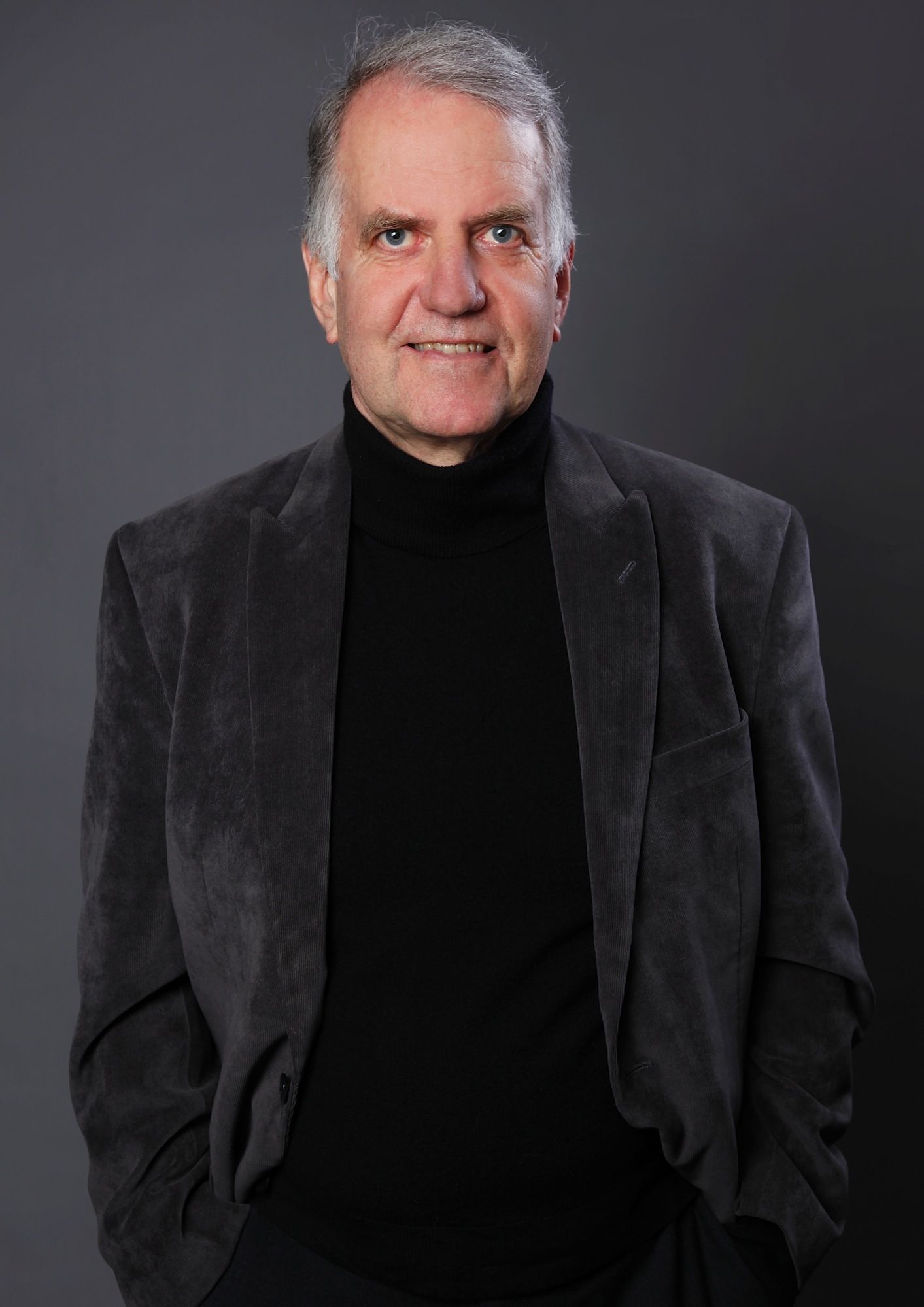 Thank You!
I can be reached at pwaegemann@gmail.com
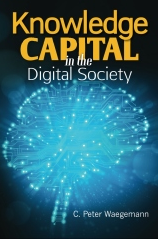 “I predicted such systems 15 years ago. It is good to see the emergence of some systems. I have great hope for the next couple of years!”
My latest book is available from Amazon as paper book or eBook